T A L K I N G
C H U R C H
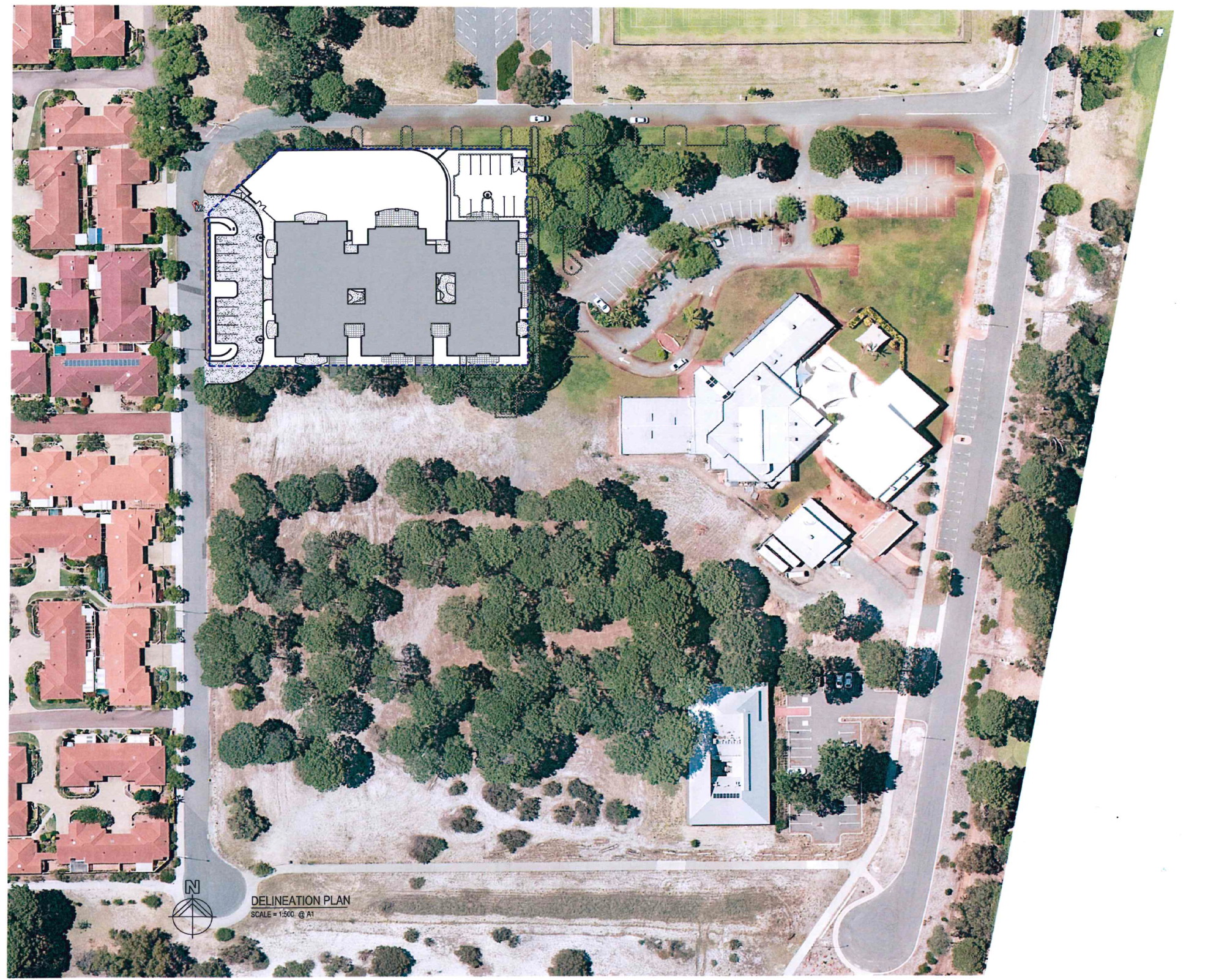 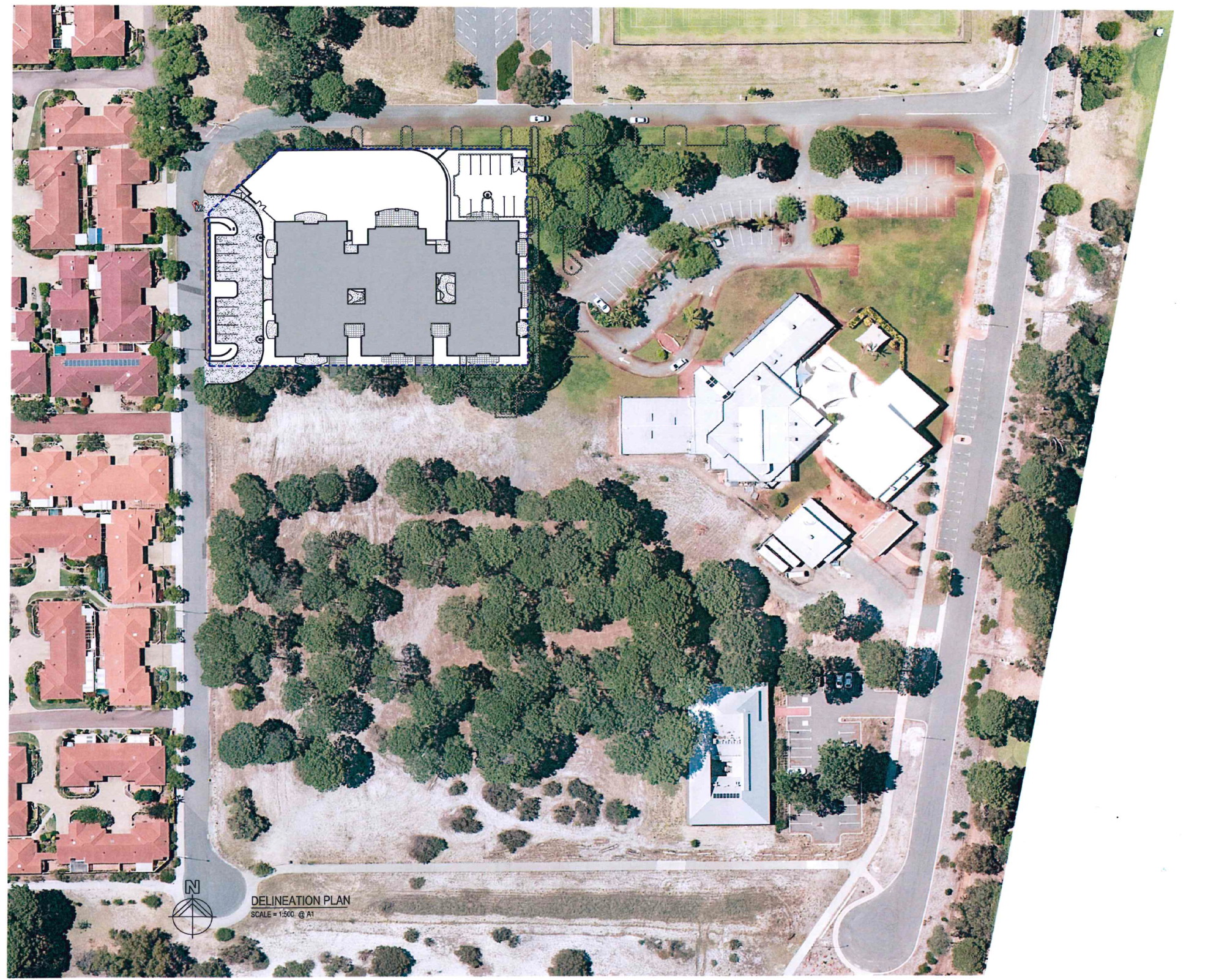 Psalm 23
A psalm of David.
1 The Lord is my shepherd, I lack nothing.






John 10:11 “I am the good shepherd.  The good shepherd lays down his life for the sheep.”
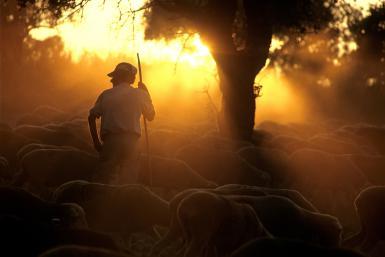 Psalm 23
2 He makes me lie down in green pastures,
he leads me beside quiet waters,

3 he refreshes my soul.
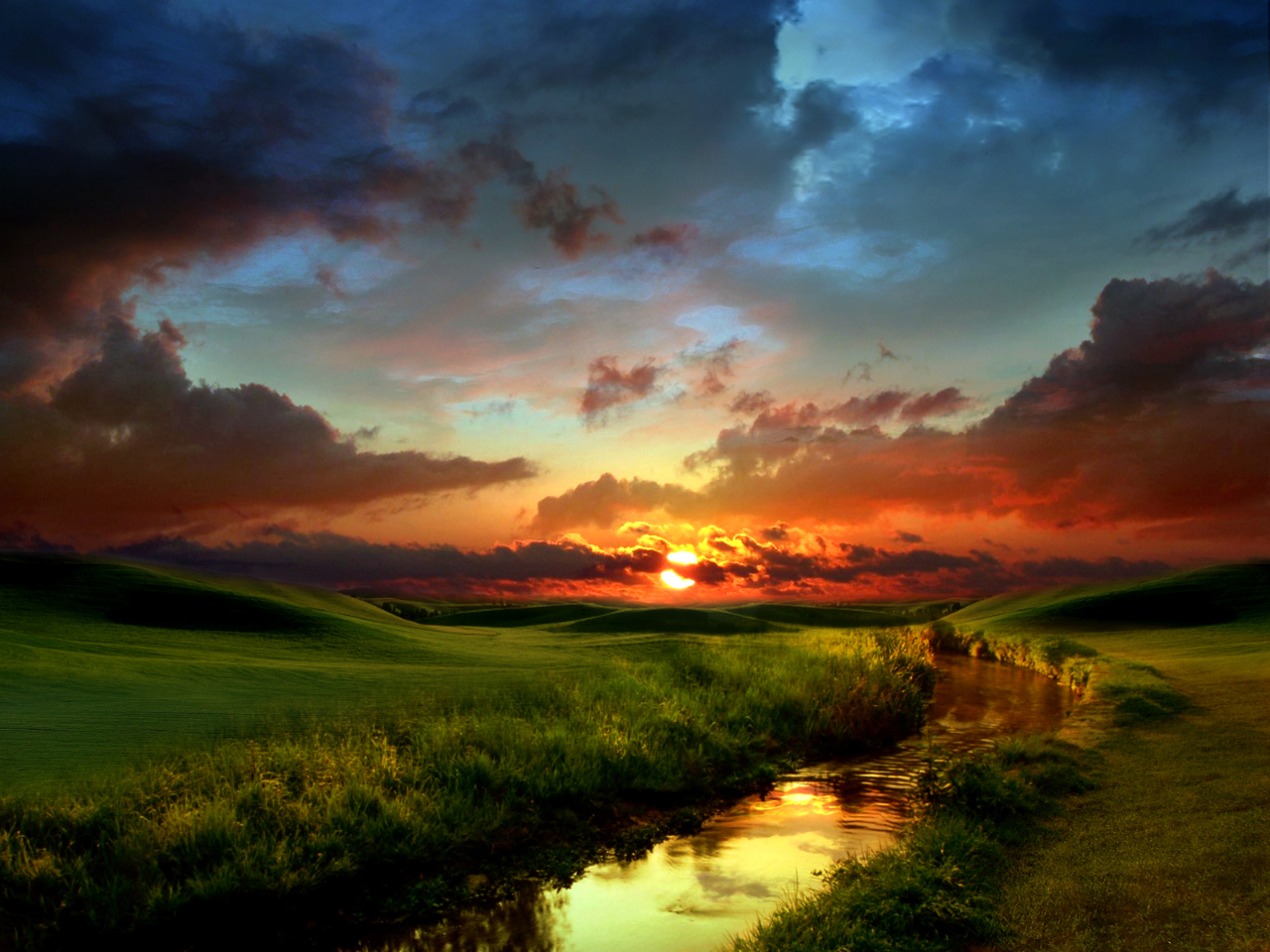 Psalm 23
3b He guides me along the right paths
    for his name’s sake.
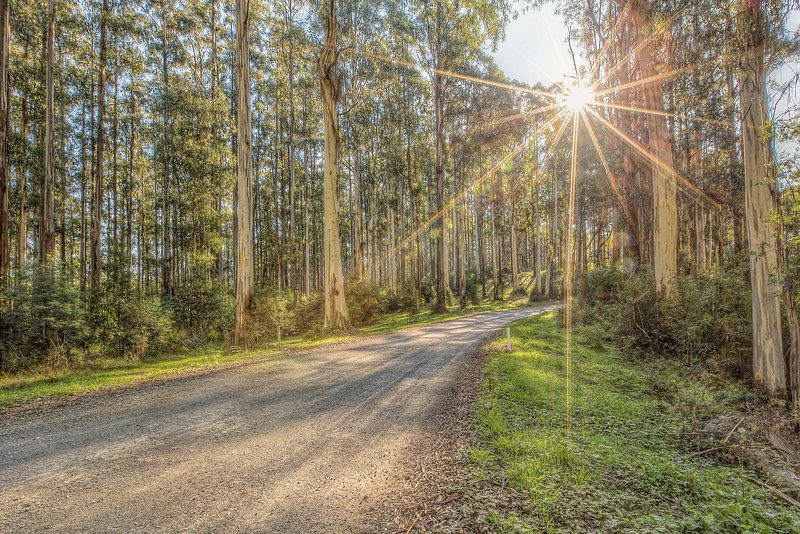 Psalm 23
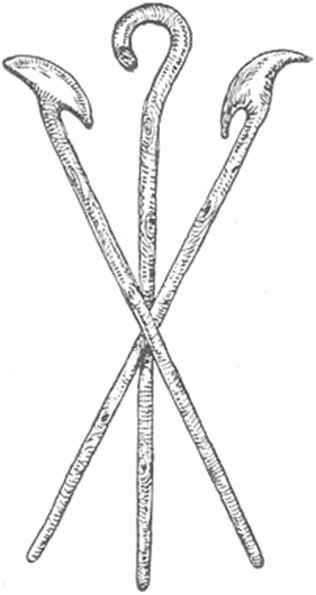 4 Even though I walk
    through the darkest valley,[a]
I will fear no evil,
    for you are with me;
your rod and your staff,
    they comfort me.
Psalm 23
5 You prepare a table before me
    in the presence of my enemies.
You anoint my head with oil;
    my cup overflows.

6 Surely your goodness and love will follow me
    all the days of my life,
and I will dwell in the house of the Lord forever.
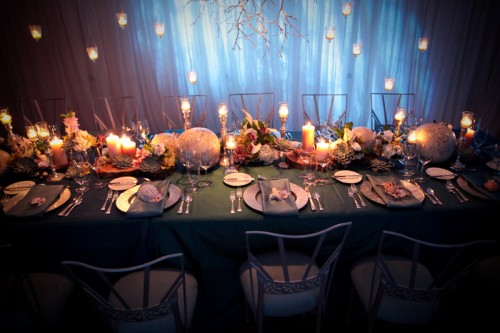 SO WHAT?
“What is the greatest challenge or concern that you are currently facing?”
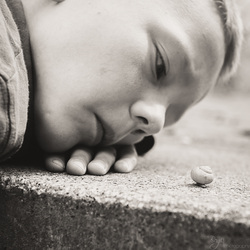